11 juillet 2022
Mesurer la BU à l’échelle du l’universitéLa construction d'indicateurs communs avec d'autres services comme levier d'intégration des bibliothèques universitaires à la stratégie de l'université
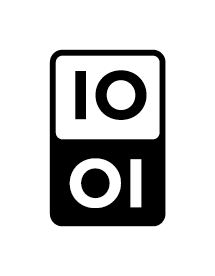 Objectifs et méthodologie
Objectifs :
Constituer un panorama de la question de l’évaluation à l’université et au sein des SCD
Établir un recensement des partenaires au sein de l’université du SCD pour la co-construction d’indicateurs
Proposer des pistes d’indicateurs


Méthodologie :
Entretiens d’une heure environ avec 28 personnes, dont 4 responsables d’un service pilotage d’une université, 1 vice-président en charge du numérique et du pilotage et 1 conseiller-maître de la Cour des comptes
Enquête courte visant à recueillir des données quantitatives, 27 réponses complètes
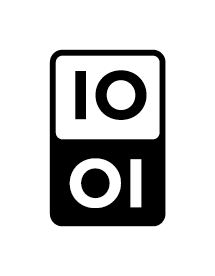 Recenser les acteurs et partenaires de l’évaluation
Acteurs avec lesquels des indicateurs sont partagés
Acteurs avec lesquels des indicateurs sont à développer
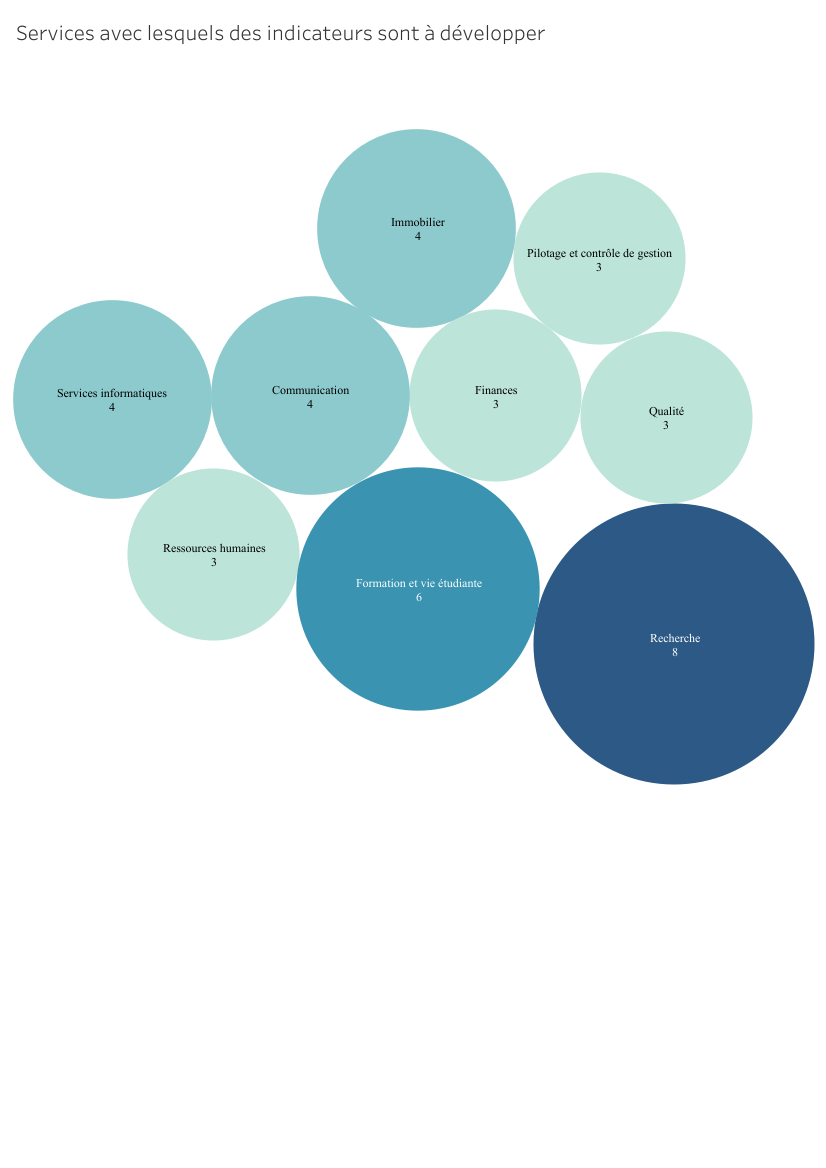 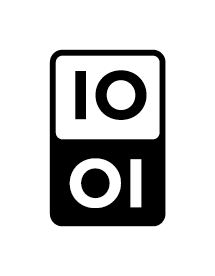 Recenser les acteurs et partenaires de l’évaluation
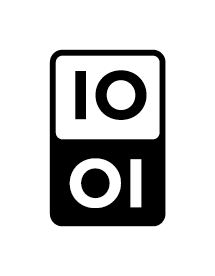 Trois sujets majeurs avec des propositions d’indicateurs
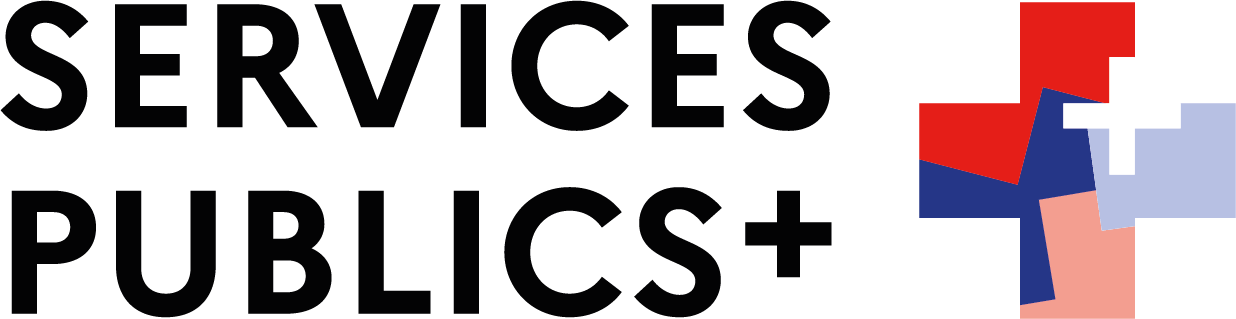 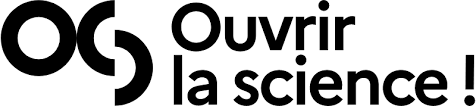 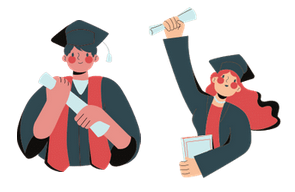 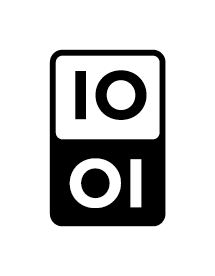 Enjeux et avenir de la co-construction d’indicateurs
Développer et maintenir la visibilité de la mission indicateurs au sein du SCD
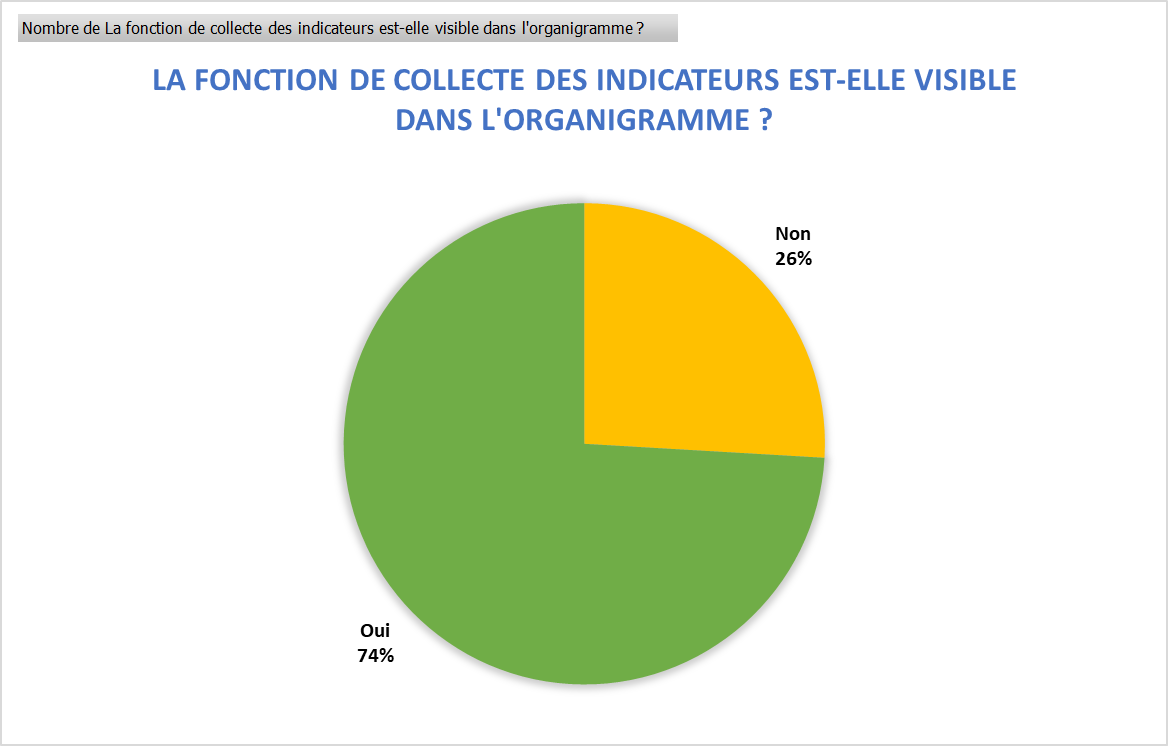 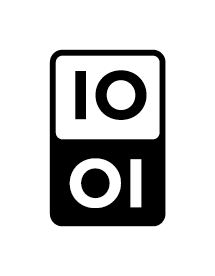 Enjeux et avenir de la co-construction d’indicateurs
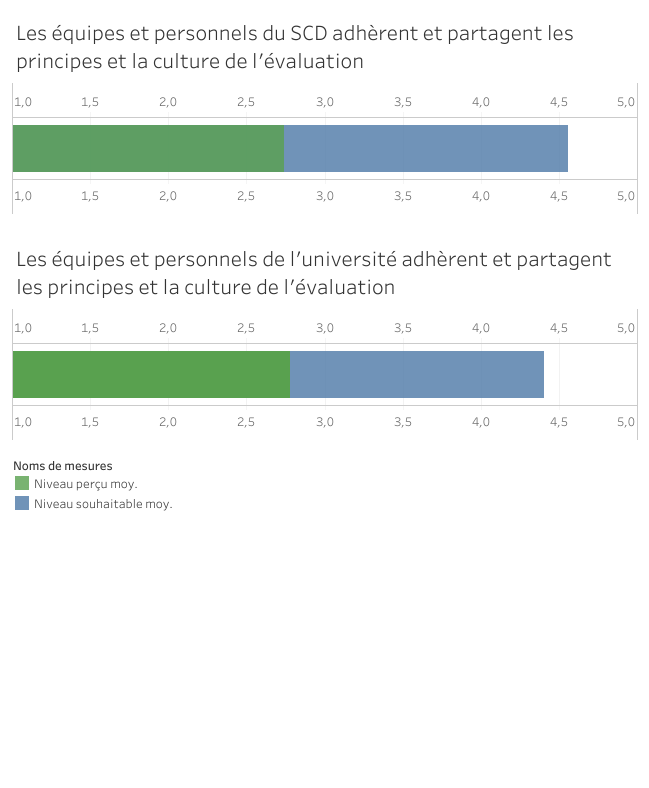 Donner du sens à la démarche d’évaluation
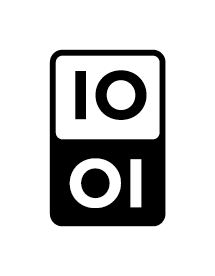 Enjeux et avenir de la co-construction d’indicateurs
La question des outils :
Insertion du SCD dans le SID et/ou mise en place d’un entrepôt de données : l’enjeu du croisement des données issues de plusieurs gisemnts
La qualité et la fiabilité des données : l’importance de la traçabilité

Partager au sein de la communauté professionnelle :
Des craintes et des réticences :
Données de pilotage souvent perçues comme sensibles pour l’établissement
Volonté de maîtriser les actions de communication préservant l’image de marque de l’université
Mettre en avant l’intérêt :
Comparabilité entre les établissements
Négociation dans le cadre de l’allocation des moyens
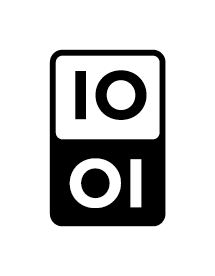 Merci pour votre écouteRetrouver la version complète du mémoire :- sur la bibliothèque numérique de l’enssib- sur Zenodo
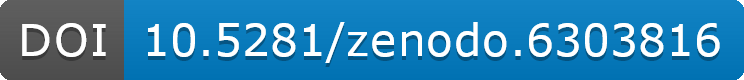 Tom Richard
Responsable des Services aux publics
Service commun de la documentation
tom.richard@dauphine.psl.eu
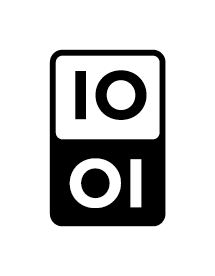